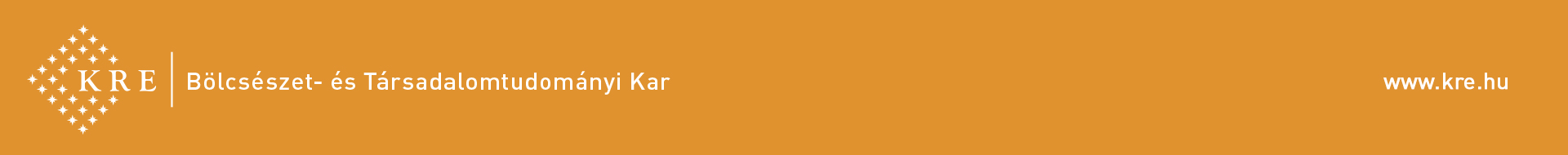 Géza HorváthEinführung in die Kulturwissenschaft VII.
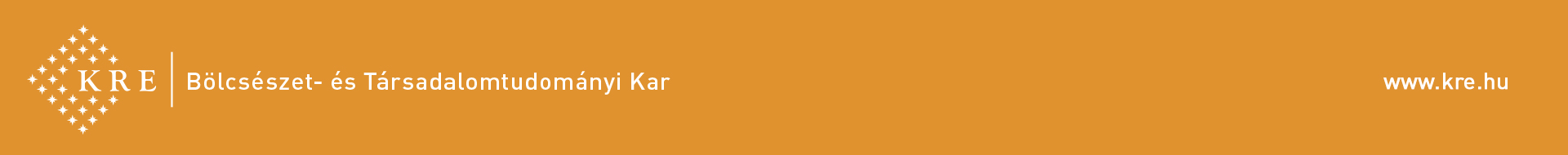 ZEIT I.
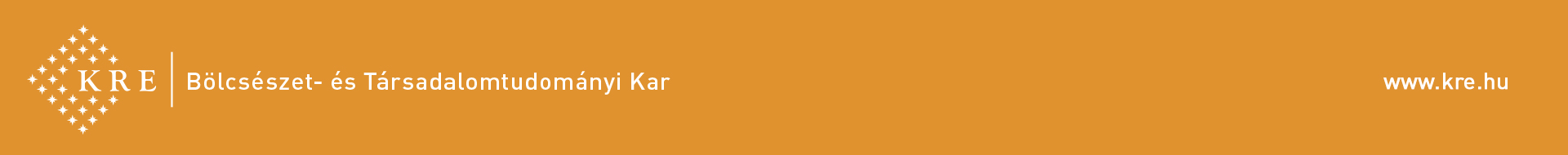 Zeit
Zeiterfahrung – Zeiterleben (Vergangenheit – Gegenwart – Zukunft)

Zeit und Zeitlosigkeit → Aufhebung der Zeit (Augenblick / Ewigkeit)

Erzählzeit – erzählte Zeit

Zeit-Raum-Konstellation
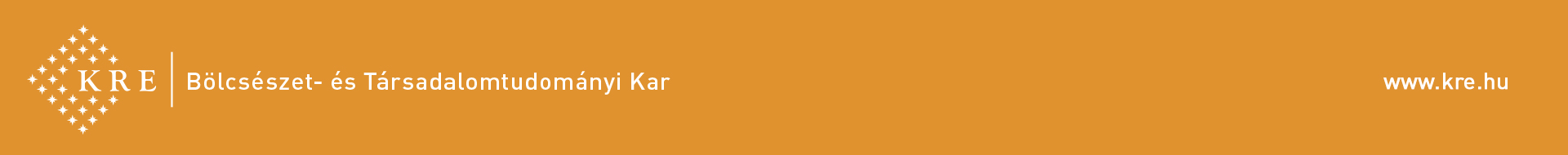 In den Kulturwissenschaften sind Zeit und Raum „kulturelle Konstrukte”, nicht stabil, sondern Orientierungsgrößen, die sich mit der Geschichte des Menschen wandeln…

Aristoteles: Einheit von Raum, Zeit und Handlung → Klassizismus

Die Zeit ist organisch wie die Natur: Frühling → Sommer → Herbst → Winter..
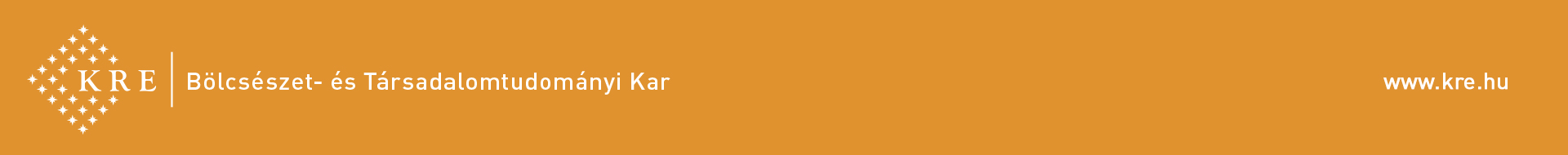 Zeit
negativ
positiv
Vergehen, Tod

Dieb von Jugend, Schönheit und Lebenskraft
Beim Niederschreiben nimmt das Buch den Überfluss des Gedächtnisses auf – in Form von Gedanken, Geschichten etc.

Bei der Wiederlektüre geht nichts verloren, sogar Neues kann entdeckt werden…
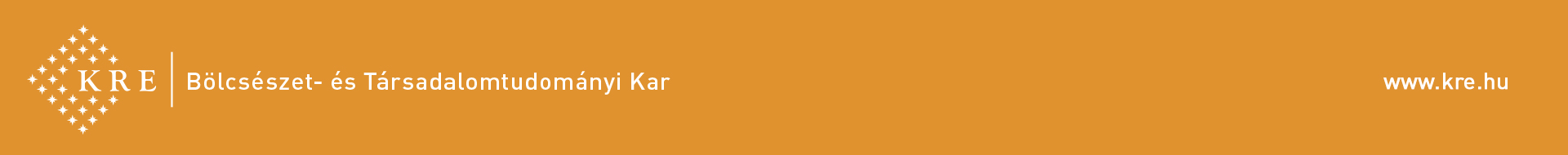 Lebenszeit – begrenzt, kurz…
„Die Turmfahnen knarrten, es war, als rühre die Zeit hörbar ihr ewiges furchtbares Räderwerk und gleich werde das alte Jahr wie ein schweres Gewicht dumpf hinabrollen in den dunklen Abgrund […] Weihnachten! Das sind Festtage, die mir in freundlichem Schimmer lange entgegenleuchten […] Aber nach dem Feste ist Alles verhallt, erloschen der Schimmer im trüben Dunkel. Immer mehr und mehr Blüten fallen jedes Jahr verwelkt herab, ihr Keim erlosch auf ewig, keine Frühlingssonne entzündet neues Leben in den verdorrten Ästen.” 
(E.T.A. Hoffmann: Die Abenteuer der Sylvester-Nacht, 1815)
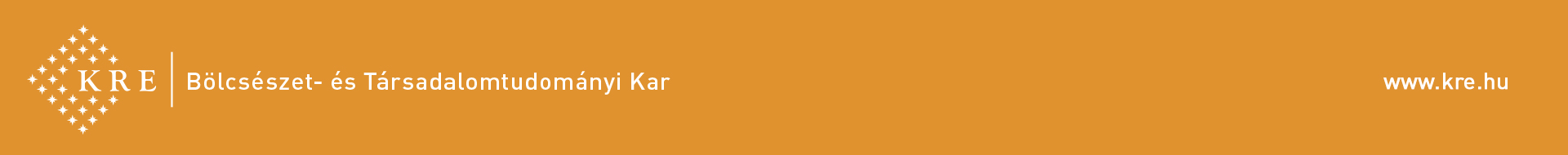 Wie man die Lebenszeit ausfüllt…Diesseits - Jenseits
Puritaner:
Pflicht, Verantwortung, Rechenschaft vor sich und vor dem Schöpfer (Tagebuch: Selbstforschung, Selbststeuerung, Selbsterhaltung→ Defoe: Robinson Crusoe (1719) → Zivilisation in der Barbarei)
Barock:
„memento mori” (Gedenke des Todes) „carpe diem” (pflücke, genieße den Tag – aber im gottesgefälligen Sinne!)
Feiertage: periodische Erinnerungen – Wiederholungen – an identitätsstiftende Ereignisse
In christlichen Kulturen: Weihnacht, Ostern, Pfingsten…
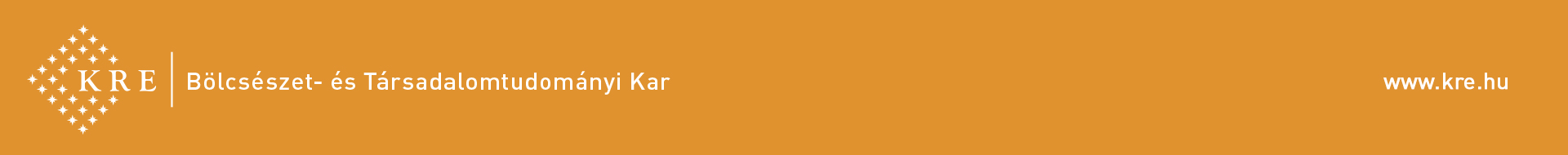 Claude Lévi-Strauss (1908-2009)Ethnologe, Begründer des franzözischen Strukturalismus
Kalte Kulturen
Warme Kulturen
Zyklische Wiederholungen (Traditionen) blockieren den Wandel in der Kultur

Jugend setzt die Traditionen fort (z.B. Biedermeier etc.)
Innovation und Wandel sind Gesetze der Entwicklung der Kultur

Jugend – kreative Energie – steht für das Neue (Sturm und Drang → Genie-Kult, Romantik, Junges Deutschland, Jüngstdeutsche etc.)
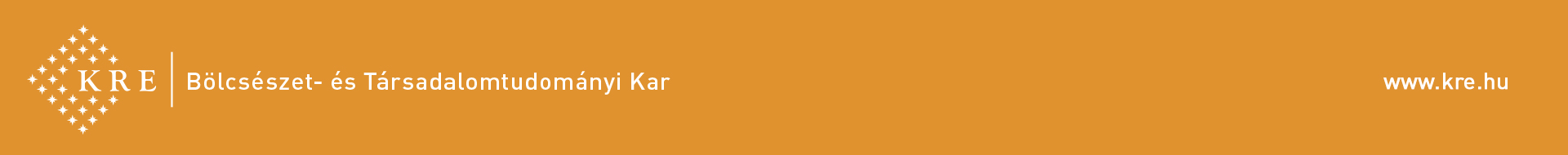 In Europa
Mittelalter	 → 	Neuzeit
	Religion		→	Wissenschaft
            eher noch kalt 	→	warm →  heiss

Aufeinanderwirken kalter und warmer Kulturen:

1. In kalten Kulturen heissere Bereiche (in Ägypten Internet-Cafés)
2. In heissen Kulturen kalte Bereiche (in der globalisierten Welt Kirchen)
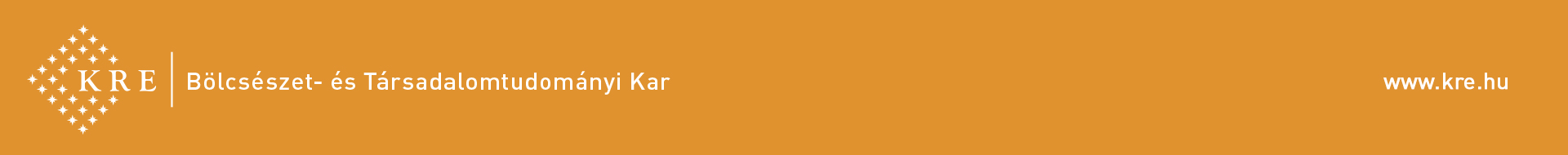 Zeitbeschleunigung – VerkehrstechnikDampfmaschine und Eisenbahn
Seit Ende des 18. Jhrs. (Französische Revolution → Säkularisierung + Industrielle Revolution, ”Sattelzeit” = Epochenschwelle, Übergangszeit v. R. Kosseleck) wird die „Zeit” immer „schneller”

Verkehrstechnik:

1. englische Eisenbahn, 1825
2. deutsche Eisenbahn, 1835
3. ungarische Eisenbahn, 1846 (Pest – Vác)
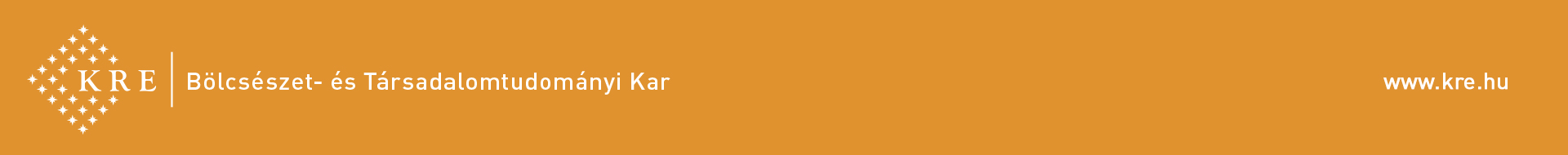 Zeitbeschleunigung → Verlust sinnlicher Erfahrung
Heinrich Heine begrüßt 1843 die Eisenbahn bei der Eröffnung der Linie von Paris nach Orleans und nach Rouen

„Elementarbegriffe von Raum und Zeit” kommen ins Wanken → Zeit und Raum schrumpfen (heute durch die Globalisation noch rapider…) → Verlust sinnlicher Erfahrung

Reiseliteratur und Reiseutopien (J. Verne: Reise um den Mond, 1873, Reise um die Erde in 80 Tagen, 1873)
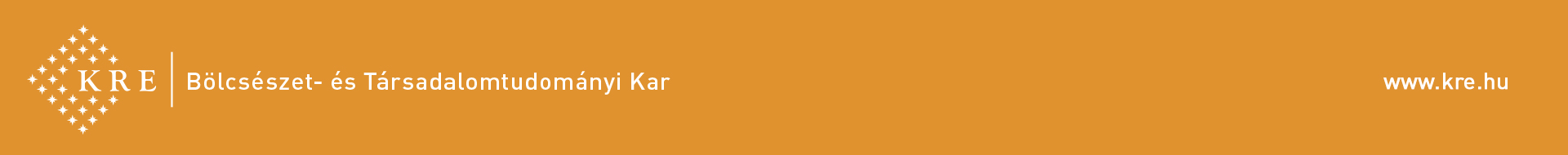 Zeit in der Literatur
Narrative Formen, Zeitkonstruktion, Sinndeutung gehen unmittelbar ineinander über (Franz Kafka: Der Proceß, Dom-Kapitel, 1926)

Vergangenheit an sich gibt es nicht – nur aus der Perspektive der Gegenwart

„Zeitgeist”: „beschleunigte Zeit” → „Reizüberfüllung” (Neurasthenie, Nervenkrankheiten, Fin de Siècle…)

„The eye is not a miner” -  das Auge bohrt nicht in die Tiefe → Oberflächigkeit, Nervosität, Verlust der Konzentrationsfähigkeit…
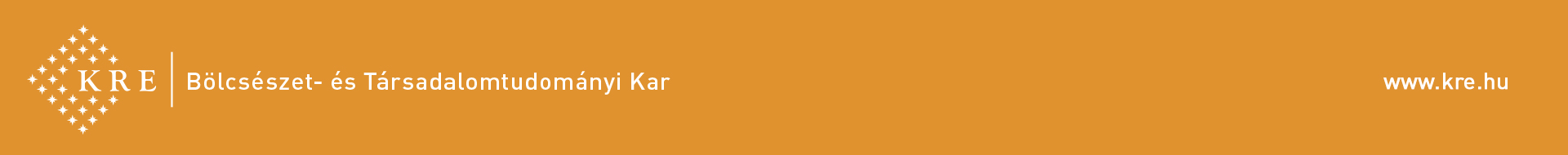 Literarische Inszenierungen der Gegenwart / Augenblick
Plato – objektive Zeitauffassung:
	Bewegung von Himmelskörpern (Vollendung eines Tages vom 	Sonnenaufgang zum Sonnenuntergang)

Augustin – subjektive Zeitauffassung:
	Es gibt an sich keine Vergangenheit – Gegenwart – Zukunft 
	
Vergangenheit = Erinnerung in der Gegenwart
	Zukunft = Erwartung (Hoffnung) in der Gegenwart
	Gegenwart = ein aus der Zukunft in die Vergangenheit an unserem 	Geist vorübergehender Moment
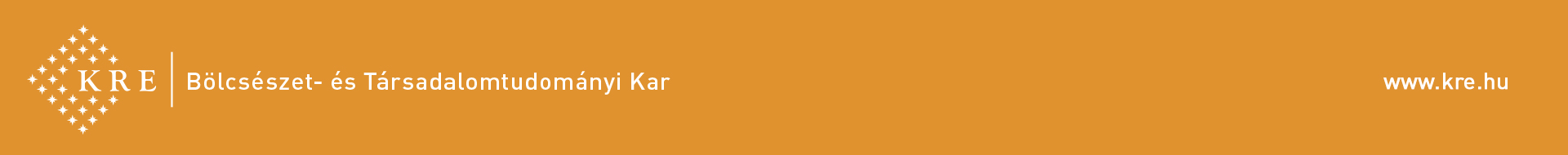 Goethe: Die Leiden des jungen Werther(s)(1774/1787)Vergangenheit – Gegenwart - Zukunft
„O es ist mit der Ferne wie mit der Zukunft. Ein großes dämmerndes Ganze ruht vor unserer Seele, unsere Empfindung verschwimmt darin wie unser Auge, und wir sehnen uns, ach! unser ganzes Wesen hinzugeben, uns mit aller Wonne eines einzigen, großen, herrlichen Gefühls ausfüllen zu lassen. - Und ach! wenn wir hinzueilen, wenn das Dort nun Hier wird, ist alles vor wie nach, und wir stehen in unserer Armut, in unserer Eingeschränktheit, und unsere Seele lechzt nach entschlüpftem Labsale.”
							(Goethe: Die Leiden des jungen Werther)

„Aus der hoffnungsvollen Zukunft wird immer eine gescheiterte Gegenwart, und aus dieser Gegenwart eine Vergangenheit schmerzhafter Erinnerung an einstige, mit der Verwirklichung fehlgeschlagene Hoffnungen.” (Horváth)
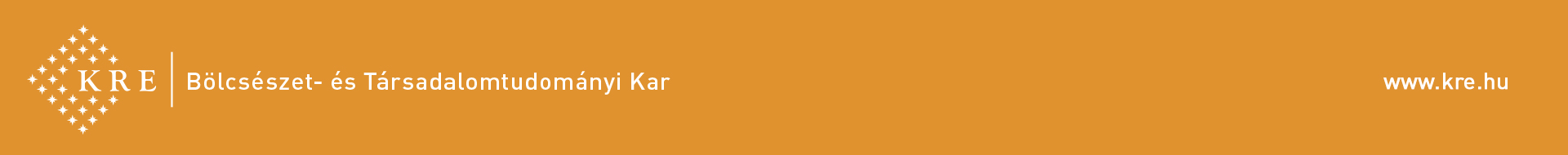 Novalis: Heinrich von Ofterdingen (1801)   Vergangenheit 	– 	Gegenwart 		– 	Zukunft       Barbarei 	– 	romantische Zeit 	– kunstreiches Weltalter       unterirdisch 	– 	   irdisch 		– 	überirdisch        Urgebirge 	– 	    Mitte 		– unermäßliche Ebenen
„In allen Übergängen scheint, wie in einem Zwischenreiche, eine höhere, geistliche Macht durchbrechen zu wollen; und wie auf der Oberfläche unseres Wohnplatzes die an unterirdischen und überirdischen Schätzen reichsten Gegenden in der Mitte zwischen den wilden, unwirtlichen Urgebirgen und den unermeßlichen Ebenen liegen, so hat sich auch zwischen den rohen Zeiten der Barbarei und dem kunstreichen, vielwissenden und begüterten Weltalter eine tiefsinnige und romantische Zeit niedergelassen, die unter schlichtem Kleide eine höhere Gestalt verbirgt.”
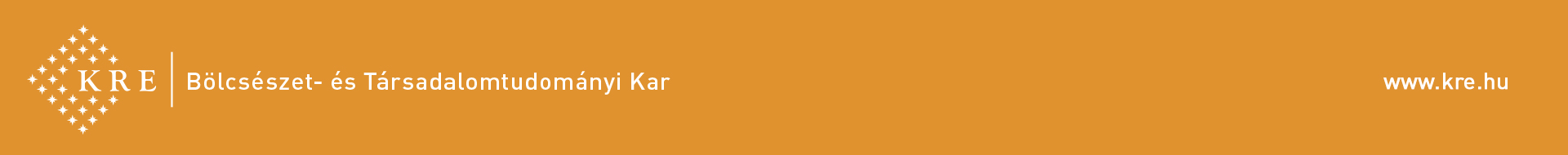 20. Jahrhundert - Großstadterfahrung
Fragmentierung von Erfahrung – 20. Jhr. Großstadt (Rilke, Expressionismus)

Kurzformen: Short Story, Einakter
Statt aktiver Ich-Szenierung ↔ passive Reizüberflutung (Nietzsche), Selbstentgrenzung, „Ich-Verlust”

Großstadt: Hektik, flüchtige Erscheinungen, schnelle Schnitte (neues Medium: Film), Atomisierung, visuelle Wahrnehmung, Verfremdung… 
Statt linearen Nacheinanders → synchrones Nebeneinander (Montage)
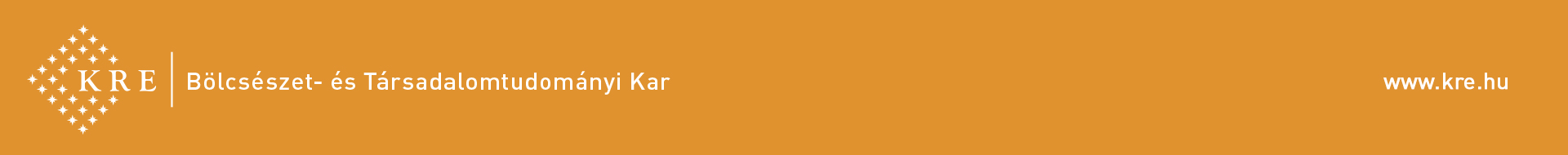 Der Imagismus forciert einen Pointillismus der Aufmerksamkeit
	Imagismus (←imago lat. Bild): anglo-amerikanische literarische Bewegung um 1912. 	Einbeziehung von Umgangssprache + präzise Bildersprache + klarer Ausdruck, J. Joyce, E. 	Pound))
	Pointillismus (Punktierstil): Post- oder Neoimpressionismus, streng geometrisch 	komponietre, klare, ornamental wirkende Bildstruktur im Ggs. zum Impressionismus, der 	eine Momentaufnahme (plötzlicher Eindruck) von der Wirklichkeit anstrebt…

„Das Bild, das das Kontinium der Zeit zerbricht, ermöglicht zugleich einen Ausbruch aus der Zeit und damit jene Zeittranszendenz, welche das Ziel und der Test großer Kunst ist.” (Assmann, 137)
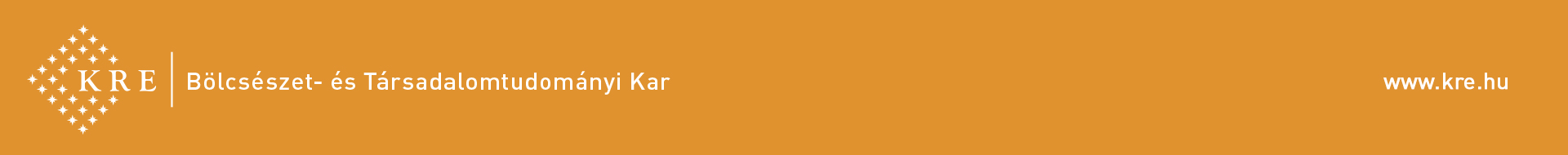 Pointillismus
Paul Baum: Frühling (1904)
Georges Seurat: Ein Sonntagsnachmittag auf der Insel La Grande Jatte (1884-1886)